品川区長 記者会見資料
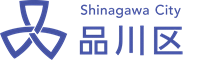 令和５年６月
品川区長 記者会見
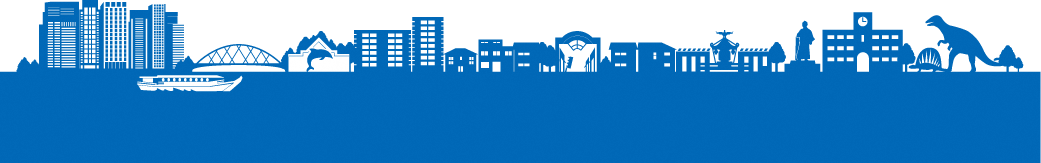 令和5年6月21日
令和5年度品川区 予算案プレス発表
品川区長 記者会見資料
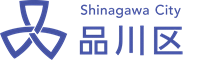 内容
〇 補正予算案（一般会計第３号）について
　♦ 部活動の地域移行等に向け協議会を設置するとともに、活動の実証事業等を実施
　♦ 木造住宅の耐震化支援を拡充することで、耐震化をさらに促進させる
　♦ 多言語対応やイベント支援により商店街の活性化と地域のにぎわい創出を図る
　　　　　　　　　　　　　　　　　　　　　　　　　　　　　　　　　　　　ほか
〇 教育委員会委員候補者の公募について
　♦ 教育委員会委員候補者を公募し、教育の質のさらなる向上と開かれた教育行政
　　 を推進
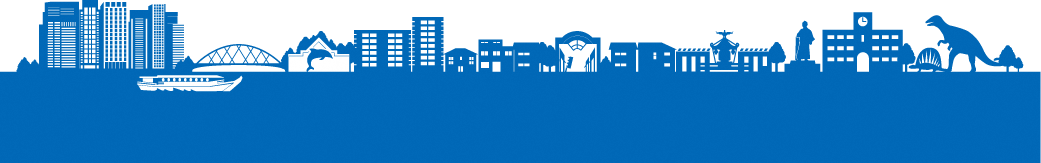 令和5年6月21日
令和5年度品川区 予算案プレス発表
品川区長 記者会見資料
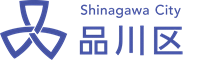 補正予算案（一般会計第３号）について
令和５年度一般会計補正予算案（第３号）

児童安全確保、住宅等耐震化や商店街等活動支援 ほか
（単位：千円）
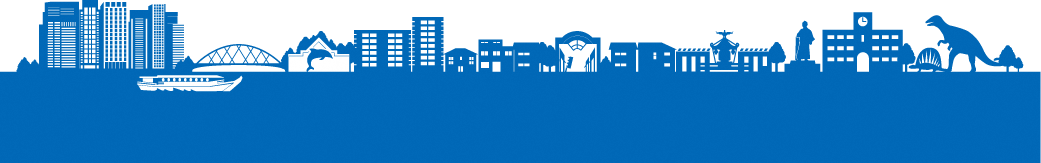 令和5年6月21日
令和5年度品川区 予算案プレス発表
品川区長 記者会見資料
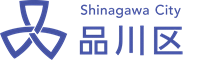 １ 区立学校部活動の地域移行に向けて　　　　　　   5,049千円
区立学校部活動の地域移行等に向けた協議会を設置。また、複数の実施主体による活動の実証事業を行い、指導・運営の課題等を整理する
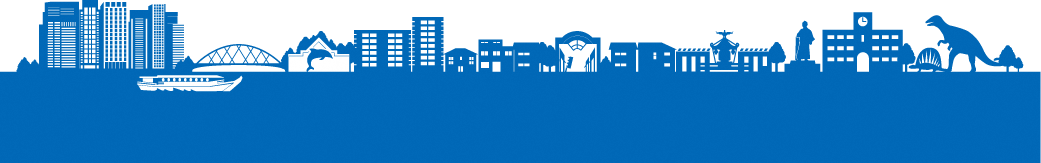 令和5年6月21日
令和5年度品川区 予算案プレス発表
品川区長 記者会見資料
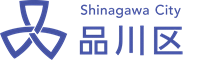 ２ 木造住宅の耐震化支援拡充について　　　　　　　7,675千円
平成12年以前に建てられた新耐震基準の木造住宅を支援対象に追加し、木造住宅の耐震化をさらに推進する
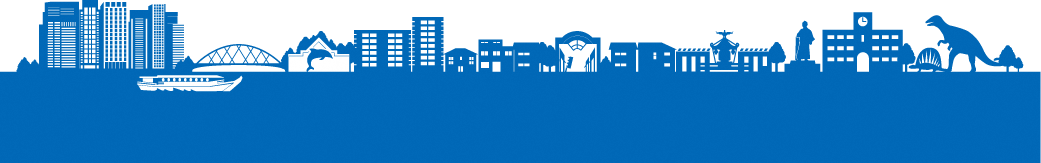 令和5年6月21日
令和5年度品川区 予算案プレス発表
品川区長 記者会見資料
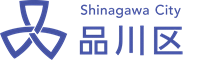 ３ 商店街の活動支援について　　　　　　　　　　25,371千円
多言語対応の支援による外国人観光客の受入環境の整備や、商店街イベントの助成を行うことで、活性化と地域のにぎわい創出を図る
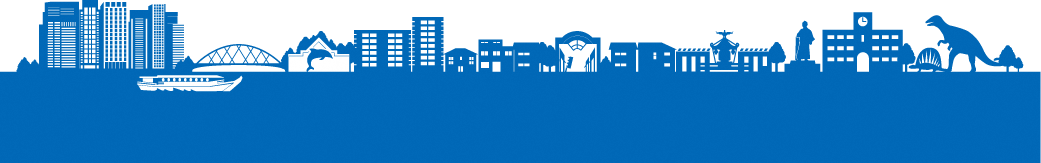 令和5年6月21日
令和5年度品川区 予算案プレス発表
品川区長 記者会見資料
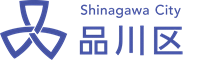 その他の主な補正予算案の内容
4　児童の安全確保支援事業						 　302,800千円
　　　 保育園等において事故防止対策を行い、園児の安全確保策の強化を図る。

　5　バースデーサポートを活用した在宅子育て支援事業		　　 64,320千円
　　　 １歳を迎える子どもがいる家庭の状況把握の機会を作り、在宅子育て家庭の
　　　支援を拡充する。
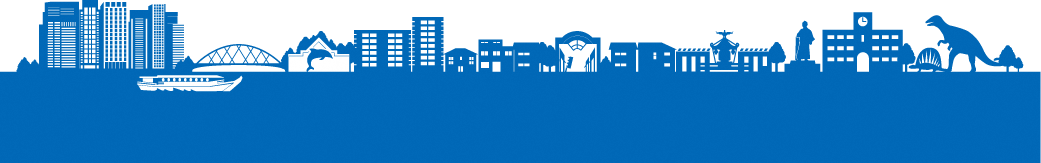 令和5年6月21日
令和5年度品川区 予算案プレス発表
品川区長 記者会見資料
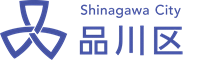 その他の主な補正予算案の内容
6　地域防災力向上支援事業（防災区民組織への支援）		　　　 3,700千円
　　　 災害時対応力向上のための拠点整備費用について補助を行う。
　　　
　7　災害時備蓄用簡易トイレ購入					　　 　9,045千円
　　　 災害発生時に使用する簡易トイレを購入し、区民避難所に備蓄する。
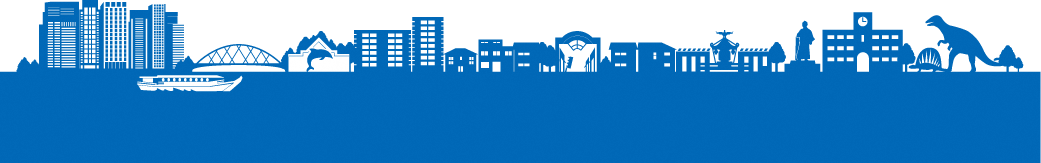 令和5年6月21日
令和5年度品川区 予算案プレス発表
品川区長 記者会見資料
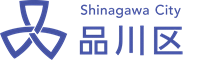 教育委員会委員候補者の公募について
「教育で選ばれる しながわ」の実現に向け、豊かな見識と柔軟な発想をもつ教育委員会委員候補者を公募することにより、教育の質をさらに高めるとともに、開かれた教育行政を推進する
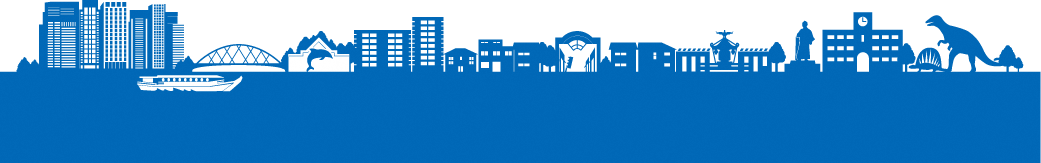 令和5年6月21日